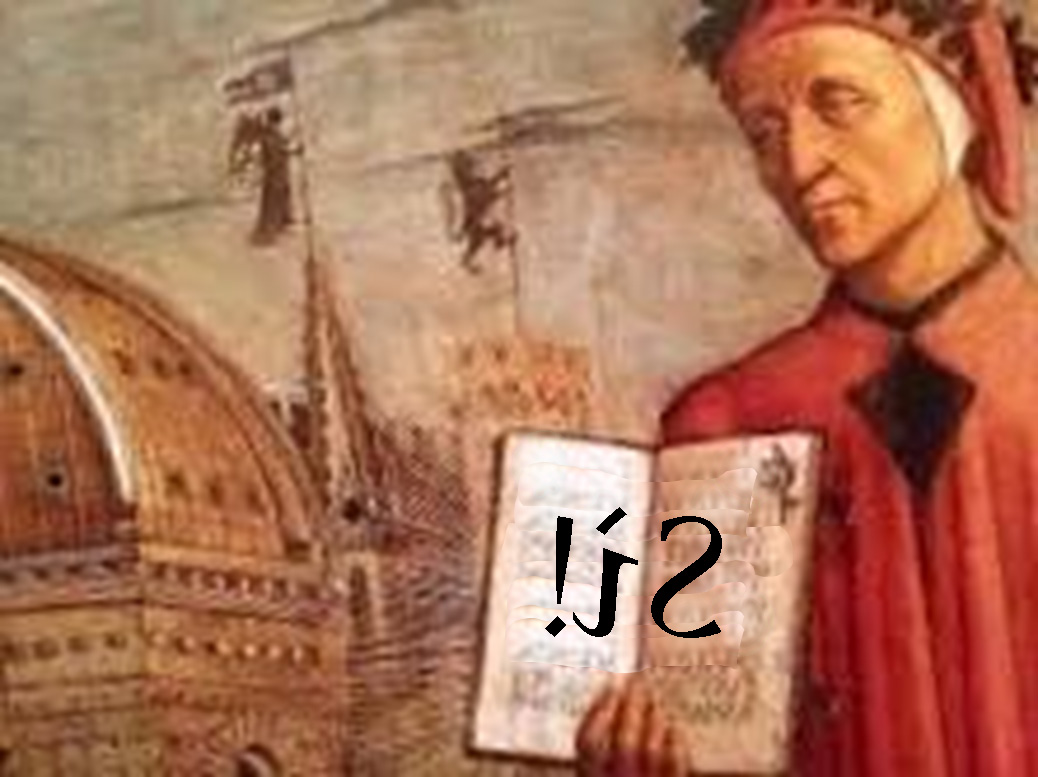 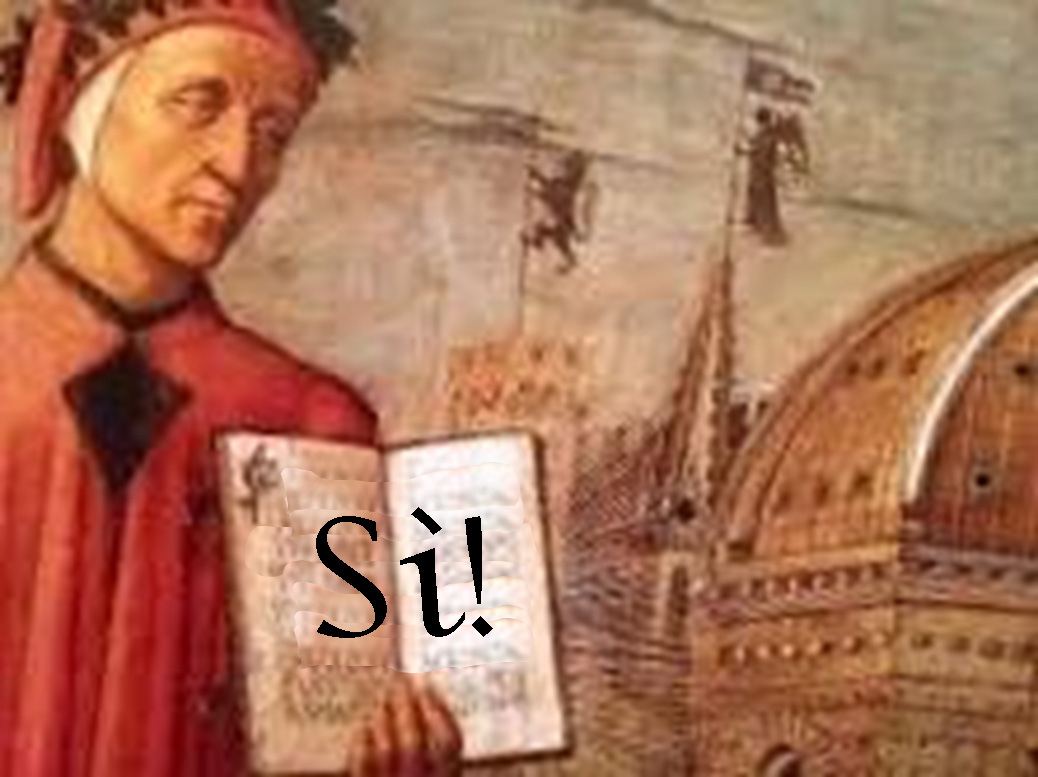 TALIJANISTIKAFilozofski fakultetSveučilište u Zagrebu
Najveća i najstarija talijanistika u Hrvatskoj
Studij talijanistike   (3+2)
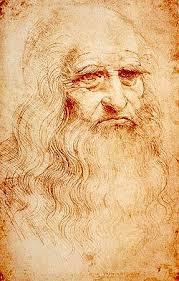 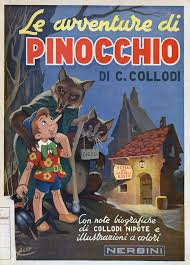 PREDDIPLOMSKI STUDIJ  
– 3 godine –  sveučilišni prvostupnik/ca talijanistike
DIPLOMSKI STUDIJ
– 2 godine – magistar/a talijanistike
Koliko se studenata upisuje na prvu godinu?
JEDNOPREDMETNA
talijanistika
DVOPREDMETNA
talijanistika
upisuje 10 studenata
upisuje 60 studenata
Koje su moguće kombinacije s drugim predmetima?
SVE
osim studija koji su isključivo jednopredmetni (psihologija).

TAL + hrv/eng/njem/špa/fr/rus/šve/mađ/polj/češ/ukr/lat/gr/ind/tur/pov.umj/pov/antr/ling/fon/arh/etn/fil/komp/ped…
Što se uči? 	Talijanski/a:
jezik
umjetnost
povijest
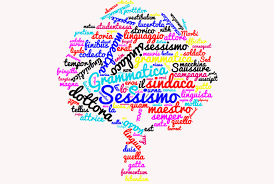 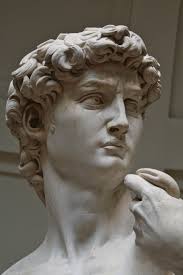 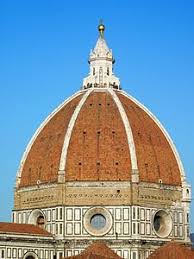 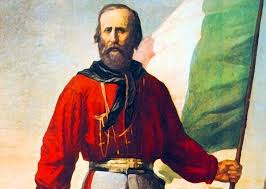 književnost
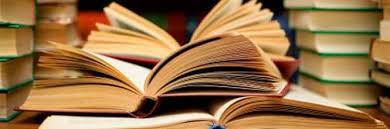 film
glazbeno-scenska
umjetnost
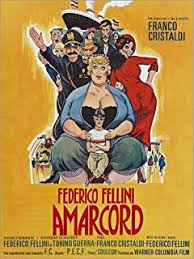 običaji i tradicije
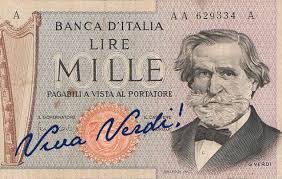 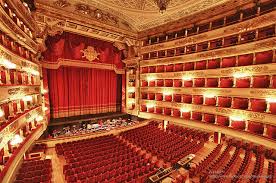 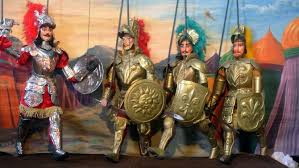 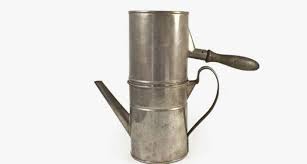 Kako se upisati?
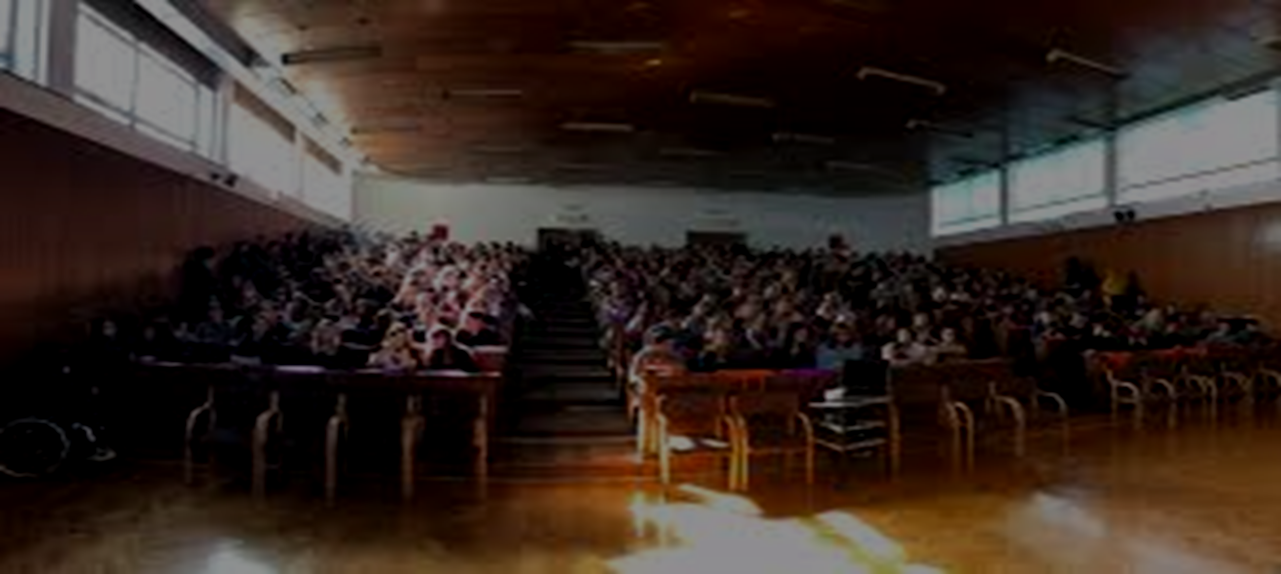 Dovoljno je položiti maturu.
Korisno je imati predznanje talijanskoga.
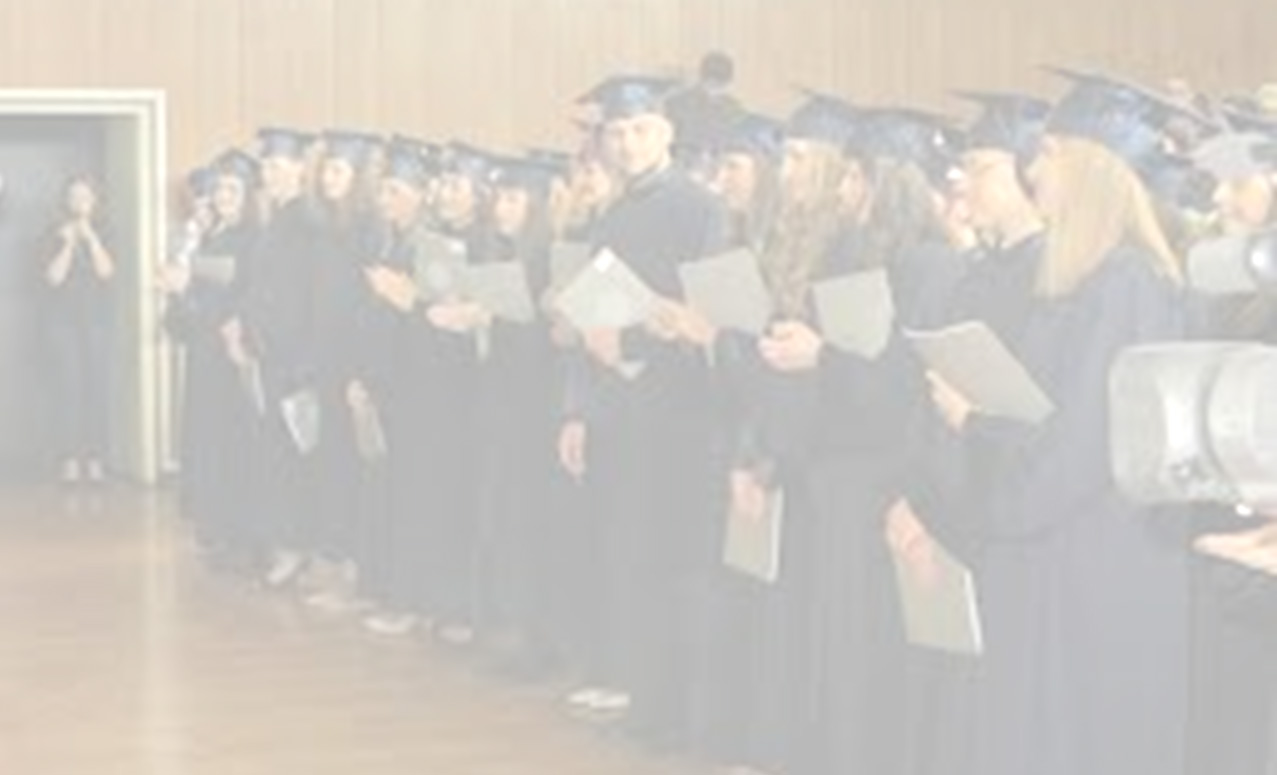 Gdje se mogu zaposliti?
kao nastavnik u državnim i privatnim školama i na fakultetima
kao prevoditelji (književni, stručni, konferencijski, sudski tumači),
u privatnom sektoru (osobito u talijanskim tvrtkama), 
u turizmu, 
u medijima,
u institucijama EU
u ministarstvima i javnoj upravi, 
i na mnogim drugim mjestima…
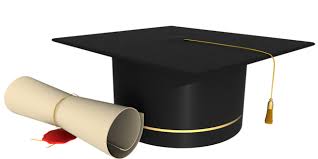 Mogućnost putovanja tijekom studija
Erasmus program – boravci u Italiji od 3 do 6 mjeseci (na 20 sveučilišta u Italiji i u drugim zemljama)
CEEPUS program  - razmjena studenata sa sveučilištima u Grazu, Budimpešti, Brnu, Ljubljani
Terenska nastava – kraća putovanja studenata i nastavnika u sklopu pojedinih kolegija
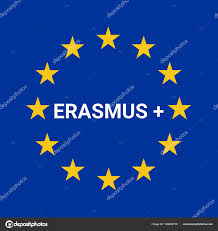 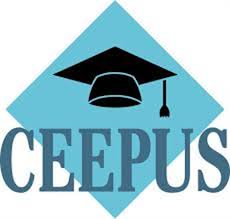 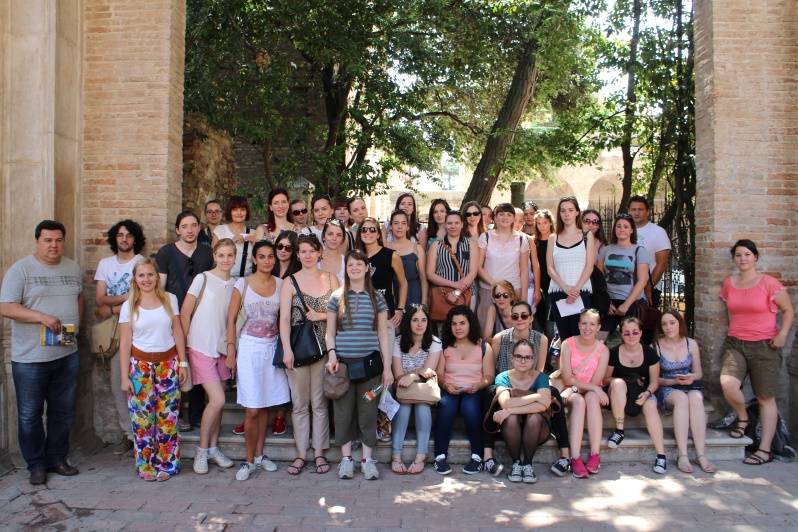 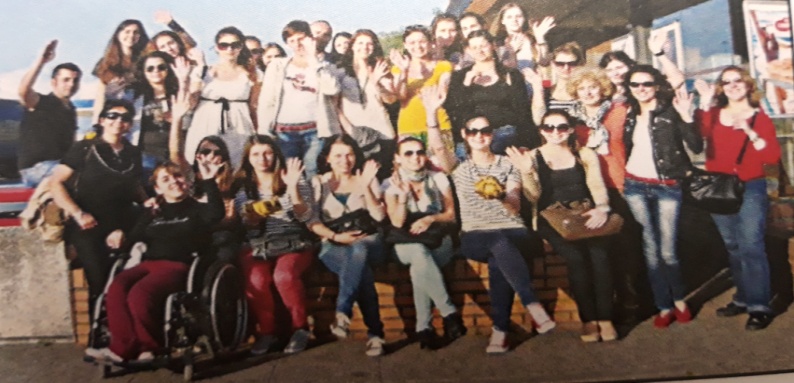 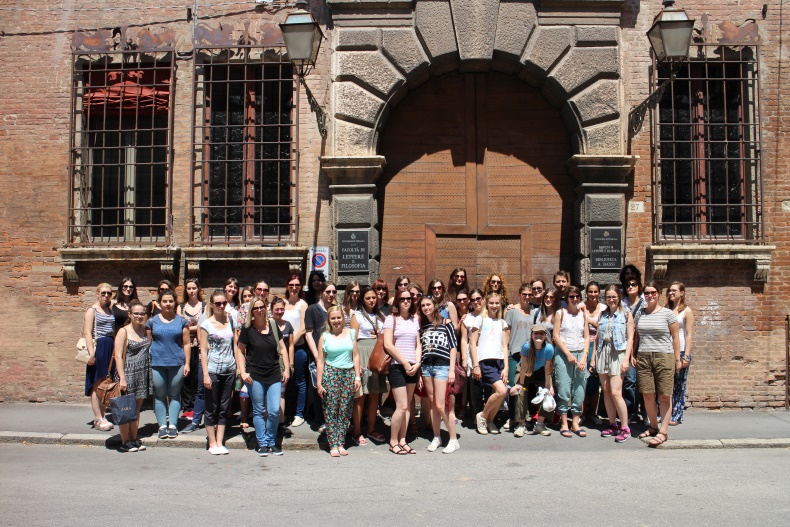 Struktura Odsjeka i studijski program
Katedra za talijanski jezik 

Katedra za talijansku književnost
Program studija na stranici Odsjeka za talijanistiku, 
klikni na Studij: http://www.ffzg.unizg.hr/talijan/?page_id=39
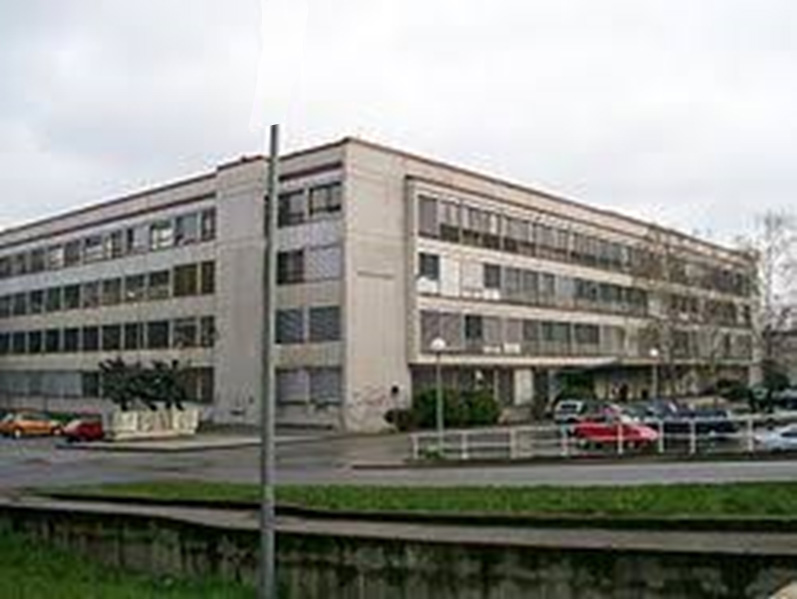 Gdje se nalazimo?
Na trećem katu
A hodnik: predavaonice 
F hodnik: tajništvo (F-304) i
                  kabineti profesora
http://www.ffzg.unizg.hr/talijan/
Čekamo vas!			Vi aspettiamo!
Posjetite nas na web stranici 
http://www.ffzg.unizg.hr/talijan/

DOBRODOŠLI!		BENVENUTI!

Pitajte ako vas još nešto zanima